Игорь Борисович Бурдонов
Александр Сергеевич Косачев

ТЕСТИРОВАНИЕ КОМПОНЕНТОВИ ВЕРИФИКАЦИЯ КОМПОЗИЦИИ
РАСПРЕДЕЛЁННОЙ СИСТЕМЫ
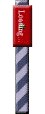 Институт Системного Программирования РАН         RedVerst
1
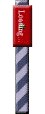 Игорь Борисович Бурдонов   &   Александр Сергеевич Косачев
ИСП РАН       RedVerst
Институт Системного Программирования РАН
Группа RedVerst =
REsearch and Development: VERification, Specification, Testing.
Методология и технология верификации программ UniTesK
2
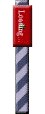 Игорь Борисович Бурдонов   &   Александр Сергеевич Косачев
ИСП РАН       RedVerst
ОСНОВНАЯ   ПРОБЛЕМАКОМПОЗИЦИИ  СИСТЕМЫ
Если компоненты работают правильно,почему система работает неправильно?
Кто виноват? И что делать?
Ошибка реализации: на самом деле компонентыработают неправильно.
Виноваты разработчики компонентов.
1
Нужно тестировать компоненты.
Ошибка композиции – требования к системене согласованы с требованиями к компонентам и/или со схемой компоновки.
2
Если к пуговицам и рукавам претензий нет,виноват закройщик = архитектор системы.
Нужно верифицировать композицию.
3
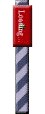 Игорь Борисович Бурдонов   &   Александр Сергеевич Косачев
ИСП РАН       RedVerst
Что такое правильность?
правильность реализации определяется в сравнении с эталоном (спецификацией)
более общее определение:
правильность = соответствие требованиям
спецификация = описание требований
требования функциональные
4
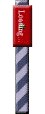 Игорь Борисович Бурдонов   &   Александр Сергеевич Косачев
ИСП РАН       RedVerst
Что такое функциональность?
функциональная спецификацияотвечает на вопрос «ЧТО?»,но не отвечает на вопрос «КАК?».
Спецификация описывает «функцию»,а не алгоритм вычисления функции.Реализация – наоборот.
функциональность относительна: зависит оттого, что для нас важно (ЧТО),а что – второстепенно (КАК).
5
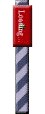 Игорь Борисович Бурдонов   &   Александр Сергеевич Косачев
ИСП РАН       RedVerst
Формализация реализации, спецификации и соответствия:
математическая модель
математическая модель
MModel
модель спецификации известна –задана спецификацией
SSpecModel
тестовая гипотеза (G. Bernot ):
модель реализации м.б.
неизвестна, но существует
IImpl Model
rel  ImplSpec
соответствие:
6
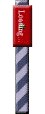 Игорь Борисович Бурдонов   &   Александр Сергеевич Косачев
ИСП РАН       RedVerst
Компоновка системы
Composition  :  Model  …  Model    Model
Спецификация системы корректна = композиция любых конформных реализаций конформна:
( n In rel Sn )   Composition(I1,I2,…)  rel  S
Задача: найти самую сильную корректную спецификацию S:    S` - корректная    S rel S`
N E W
Проблема: Composition(S1,S2,…) м.б. некорректна.
Решение: найти каноническое преобразование F спецификаций, чтобы Composition(F(S1),F(S2),…) была самой сильной корректной спецификацией.
N E W
7
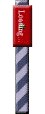 Игорь Борисович Бурдонов   &   Александр Сергеевич Косачев
ИСП РАН       RedVerst
Функциональность и взаимодействие
Мы ограничимся такой функциональностью, когда всё «важное» относится к внешнему, наблюдаемому поведению реализации.
Реализация правильная, если она правильновзаимодействует с окружением.
Реализация соответствует спецификации, если взаимодействие реализации с окружением «похоже» (соответствует) на взаимодействие спецификации с окружением.
Становится возможным тестирование = проверка правильности в эксперименте,когда тест подменяет собой окружение.
8
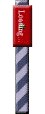 Игорь Борисович Бурдонов   &   Александр Сергеевич Косачев
ИСП РАН       RedVerst
Что нужно для тестирования?
Тестовые возможности:
   что можно наблюдать?
   как можно управлять?
Реализационные гипотезы:
   что может быть и чего    не может быть в реализации?
9
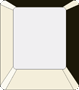 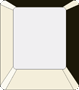 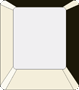 B
A
C
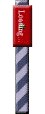 Игорь Борисович Бурдонов   &   Александр Сергеевич Косачев
ИСП РАН       RedVerst
Формализация эксперимента:
Машина тестирования
Модели с одним множеством наблюдаемых трасс, эквивалентны = неразличимы в любом эксперименте, то есть при любом взаимодействии с окружением.
           Трассовая модель = множество трассс ограничениями, диктуемыми устройством машины.
реализация может разрушиться!
Разрушение  можно понимать каклюбое нежелательное поведение.
После разрушения нет наблюдений.
Отказ C = действия из C не наблюдаются
и не будут наблюдаться, сколько ни ждать.
наблюдение:
(внешние) действия  zZ
N E W
+ разрушение ()
+ отказы (refusal sets)
N E W
+ внутренняя активность ()
РАЗВИТИЕ
управление: кнопки “A”,“B”,“C”, где A,B,CZ кнопка “A” разрешает выполнять действия zA
РАЗВИТИЕ

“A”
a1
“B”
b1
“A”
a2
“C”
C
“A”
- отказ выполнить   действия из C
a2
- разрушение
трассанаблюдений
Формализация тестовых возможностей
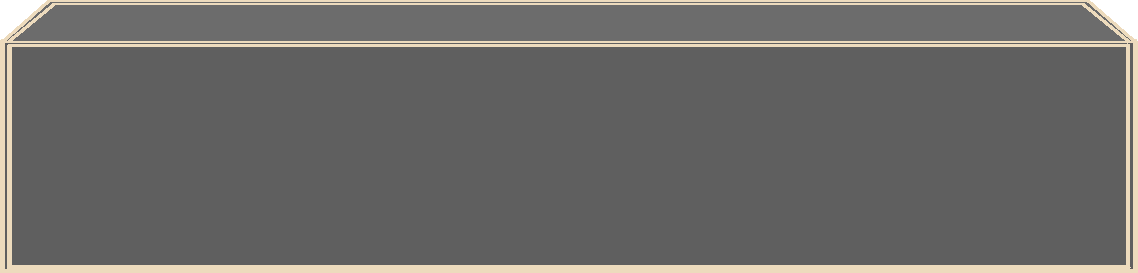 a1

b1
a2
...
z

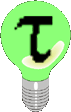 чёрный ящик, в котором реализация
10
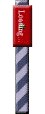 Игорь Борисович Бурдонов   &   Александр Сергеевич Косачев
ИСП РАН       RedVerst
Работа машины тестирования
В каждый момент времени может наблюдаться действие или разрушение, если оновозможно в машине и разрешено оператором.
Действие разрешается нажатием кнопки,а разрушение всегда разрешено.
Если есть -активность, действия и разрушениемогут не наблюдаться: «машина думает».
Если нет -активности, то должно наблюдаться возможное и разрешённое действие или разрушение, если такие есть. Если таких нет, возникает deadlock: машина «стоит в стабильном состоянии». Deadlock может быть снят нажатием другой кнопки.
11
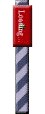 Игорь Борисович Бурдонов   &   Александр Сергеевич Косачев
ИСП РАН       RedVerst
Отказы и дивергенция. Реализационная гипотеза.
Отказ C = действия из C не наблюдаются
и не будут наблюдаться, сколько ни ждать.
КАК ВОЗМОЖНО НАБЛЮДЕНИЕ ОТКАЗА?

Сколько ждать, чтобы убедиться, чтобольше ждать не нужно?
Реализационная гипотеза: Ограничим по времени каждое действие и каждую конечную -активность.
Бесконечная -активность (дивергенция, «зацикливание») внешне не отличима от deadlock`а. Поэтому дивергенция - нежелательное поведение,т.е. дивергенция рассматривается как разрушение .
N E W
 = истечение тайм-аута
Отказ C =  при нажатой кнопке “C”.
12
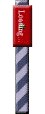 Игорь Борисович Бурдонов   &   Александр Сергеевич Косачев
ИСП РАН       RedVerst
Безопасность тестирования
N E W
Тест не должен разрушать реализацию:
нельзя наблюдать трассу с разрушением .
Реализация безопасна, если она не разрушается после включения машины до нажатия кнопок.
Кнопка безопасна после трассы, если её нажатие не может вызвать разрушение (после любого возможного действия, разрешаемого кнопкой).
Трасса безопасна, если каждая её кнопка безопасна после предшествующего ейначального отрезка трассы.
13
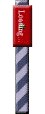 Игорь Борисович Бурдонов   &   Александр Сергеевич Косачев
ИСП РАН       RedVerst
Обобщённое соответствие iocoмашина
Гипотеза о безопасности для iocoмашина :
все безопасные трассы спецификации,имеющиеся в реализации, безопасны в ней.
Хорошо отвечает интуитивному пониманию «правильности» классическое соответствие
ioco – Input-Output COnformance [Jan Tretmans].
Предлагается обобщение этого соответствия для произвольной машины  тестирования :
iocoмашина.
N E W
Соответствие iocoмашина:
Если после общей трассы, безопасной в реализации и спецификации, кнопка “A” безопасна в спецификации, то в реализации после нажатия “A” может наблюдаться действие aA или отказ A только, если это возможно и в спецификации.
РАЗВИТИЕ
14
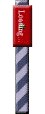 Игорь Борисович Бурдонов   &   Александр Сергеевич Косачев
ИСП РАН       RedVerst
ТЕСТЫ
Конечный тест (test case).
Конечное число нажатий кнопок и наблюдений. 
В конце работы выносится вердикт: fail или pass.
Реализация проходит тест, если экспериментпри любой погоде заканчивается с вердиктом pass.
Набор тестов (test suite).
Sound :
Р соответствует спецификации		Р проходит тест 
Exhaustive :
Р соответствует спецификации		Р проходит тест 
Complete = Sound + Exhaustive
15
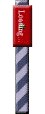 Игорь Борисович Бурдонов   &   Александр Сергеевич Косачев
ИСП РАН       RedVerst
Генерация полного тестового набора
К сожалению, полный тестовый набор почти всегда бесконечен, а каждый тест нужно прогонять неопределённо долго (для разных погодных условий).

Поэтому почти всегда компоненты распределённой системыне полностью протестированы.
безопасная трасса спецификации  “A”, A, “B”, b
РАЗВИТИЕ
“A”
aплохойA
aхорошийA
fail
pass
Отказ A – это тайм-аут
при нажатии кнопки “A”
В спецификации нет трассы “A” aплохой
В спецификации есть трасса “A” aхороший
В спецификации нет трассы “A” a “B” B
В спецификации есть трасса “A” a “B” B

“B”
bплохойB
bхорошийB
fail
pass
В спецификации нет трассы “A” a “B” bплохой
В спецификации есть трасса “A” a “B” bхороший


b
Такая безопасная трассаесть в спецификации
fail
pass
pass
Тест как инструкция оператору машины тестирования
16
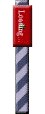 Игорь Борисович Бурдонов   &   Александр Сергеевич Косачев
ИСП РАН       RedVerst
Отсутствие приоритетов.Реализационная гипотеза.
Реализация без приоритетов:
Наблюдение действия a не зависитот того, какая нажата кнопка A,разрешающая это действие: aA.
Иными словами, действия, разрешённые нажатой кнопкой, равноприоритетны.
можно удалить кнопки из трассы – failure traces:
“A”,a1,”B”,b1,”A”,a2,”C”,C          a1,b1,a2,C
Если каждое действие разрешаетсяне более чем одной кнопкой, тобезопасность кнопки = безопасность действия.
17
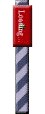 Игорь Борисович Бурдонов   &   Александр Сергеевич Косачев
ИСП РАН       RedVerst
Взаимодействие: стимулы и реакции
Взаимодействие как обмендискретной информациеймежду реализацией и тестом.
Два вида атомарного взаимодействия:
Тест		 			Реализация,
Тест		 			Реализация.
Стимул ?x
Реакция !y
18
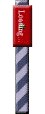 Игорь Борисович Бурдонов   &   Александр Сергеевич Косачев
ИСП РАН       RedVerst
Ограниченные тестовые возможности
Можно послать в реализацию один стимул: не предлагая ей других стимулови не предлагая приёма реакций.
Можно только принимать от реализации реакции: не предлагая ей стимулов.
Нельзя «выбирать», какую реакцию принять от реализации, а какую нет:тест либо принимает любую реакцию,либо ничего не принимает.
19
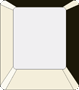 !
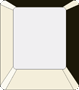 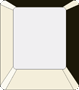 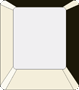 ?a
?b
?c
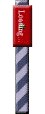 Игорь Борисович Бурдонов   &   Александр Сергеевич Косачев
ИСП РАН       RedVerst
-машина тестирования
управление:	для каждого ?x кнопка “?x”, 
			для всех !y общая кнопка “!”
Реализация может не принимать
стимул!
Реализация может разрушиться!
Разрушение  можно понимать каклюбое нежелательное поведение,в том числе дивергенцию.
Реализация может не выдавать
никаких реакций!
N E W
наблюдения: стимулы ?x и реакции !y
отказы:    	- стационарность (отсутствие реакций)
+ разрушение  
{?x}	- блокировка стимула для каждого ?x
трассы с задержками– Suspension traces
?a
?b
!y
!u

{?a}
- стационарность = нет реакций
?b
(обычные) трассы -  traces

- блокировка стимула ?a
-трассы - traces
- разрушение
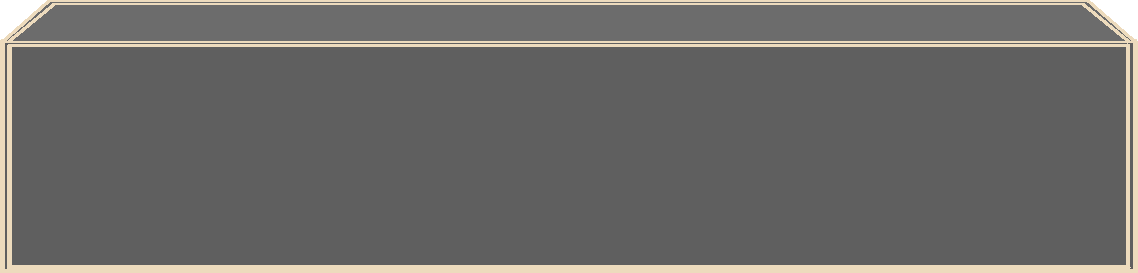 ...
!y
!u


?a
?b
чёрный ящик, в котором реализация
20
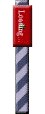 Игорь Борисович Бурдонов   &   Александр Сергеевич Косачев
ИСП РАН       RedVerst
ioco   и   классическое   ioco
ioco-спецификации   =   ioco-спецификации без 
ioco-реализации   =   ioco-реализации без {?x} и 
на общем домене :    I ioco S   =    I ioco Gamma (S)
для каждого ?x кнопка “?x”,      для всех !y общая кнопка “!”
наблюдения: стимулы ?x и реакции !y
отказы:    	- стационарность (отсутствие реакций)
+ разрушение  
{?x}	- блокировка стимула для каждого ?x
трассы с задержками:     ioco
Два допущения полноты(как понимать неспецифицированный стимул):
Demonic –	стимул принимается, а дальше всё, что		угодно, кроме блокировок и разрушения;
Gamma –	всё, что угодно,		включая блокировки и разрушение.
Используются и другие допущения полноты.
-трассы:     ioco
В I и S нет разрушения. В реализации I нет блокировок.
I ioco S
Не проверяется стимул, если его нет в спецификации S.
Стимул есть в S с любым продолжениембез {} и  – демоническое пополнение.
I ioco Demonic (S)
I ioco Demonic (S)
В S всегда есть стимул  ioco  ioco
I ioco Gamma (S)
Для ioco можно продолжить .
21
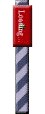 Игорь Борисович Бурдонов   &   Александр Сергеевич Косачев
ИСП РАН       RedVerst
Асинхронный автомат
Трассовая модель – «минимальная» модель, достаточная для генерации тестов.
Но она недостаточна для описаниякомпозиции системы из компонентов.
Теперь переходим к более «детальной» модели,в которой явно вводятся состояния.
IOA	   - Input-Output AutomatonIOLTS  - Input-Output Labelled Transition SystemIOTS	   - Input-Output Transition SystemIOSM	   - Input-Output State MachineIOFSM - Input-Output Finite State Machine
АА	   - Асинхронный автомат
22
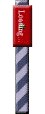 Игорь Борисович Бурдонов   &   Александр Сергеевич Косачев
ИСП РАН       RedVerst
Асинхронный автомат
S = ( V, Z, E, s0 )
Z – алфавит стимулов и реакций.
Непустое множество V состоянийс выделенным начальным состоянием s0.
Наблюдаемый переход    szs`  Eиз состояния s в состояние s` по действию zZ или z=.
Внутренний переход   ss`  Eиз состояния   s   в состояние   s`   по -активности.
Внутренняя активность = цепочка -переходов. 
Дивергенция = бесконечная цепочка -переходов.
Стабильное состояние:    s   &   s. 
Стационарное состояние: стабильное и нет реакций:    			s!y   для всех реакций !y.
23
Множество -трасс асинхронного автомата является трассовой моделью.
				автоматная модель
трассовая модель		.................................
				автоматная модель
Для каждой трассовой модели можно построить много автоматов с тем же множеством -трасс.
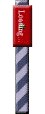 Игорь Борисович Бурдонов   &   Александр Сергеевич Косачев
ИСП РАН       RedVerst
-трассы асинхронного автомата
-трасса автомата = последовательность символов (кроме символа ), которыми раскрашены переходы маршрута.
В стабильных состояниях добавляются петли отказов:
  петля     {?x}	в стабильном состоянии s?x,
  петля       		в стационарном состоянии.
Для финальности разрушения :
  все -переходы перенаправляются в терминальное -состояние.
Для моделирования дивергенции разрушением :
  туда же ведём новые -переходы из дивергентных состояний    ( в которых начинаются бесконечные цепочки -переходов ).
24
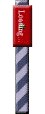 Игорь Борисович Бурдонов   &   Александр Сергеевич Косачев
ИСП РАН       RedVerst
оператор  параллельной композиции
Противоположное действие:        ?x = !x,    !y = ?y.
Внутренние алфавиты:  для S : AB, для  T : AB,
Внешний алфавит: для ST : (A \ B)  (B \ A)
deadlock = zAB      ( sz      tz ) 	 & s   & t   & s   & t
25
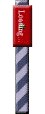 Игорь Борисович Бурдонов   &   Александр Сергеевич Косачев
ИСП РАН       RedVerst
Композиция системы
Компоненты - асинхронные автоматы без -переходов.
Для них оператор  коммутативен, но не ассоциативен.
Схема компоновки = последовательность композиции :
Composition(A,B,C,D,E)   =  A  ( (BC)  (DE) )
ОСНОВНАЯ ПРОБЛЕМА КОМПОЗИЦИИ СИСТЕМЫ:
Композиция компонентов, конформных своим спецификациям, может быть не конформна композиции спецификаций:
A ioco SA & B ioco SB  (AB) ioco (SASB)
или
A ioco SA & B ioco SB  (AB) ioco (SASB)
26
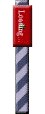 Игорь Борисович Бурдонов   &   Александр Сергеевич Косачев
ИСП РАН       RedVerst
Асинхронное тестирование
как частный случай тестирования композиции
Синхронное тестирование
Асинхронное тестирование
Test  Impl
тест
Пример: Очереди
стимулов и реакций
Context: ImplImpl
Test  ( Media  Impl )
Test  Context(Impl)
очередь
стимулов
очередь
реакций
среда
передачи
Impl       ioco               Spec
тестовый контекст
Context(Impl)     ioco  Context(Spec)
(Media  Impl)    ioco (Media  Spec)
	      = Impl iocoMedia Spec
(Queue  Impl)  ioco (Queue  Spec)
	      = Impl iocoQueue Spec
реализация
27
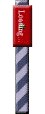 Игорь Борисович Бурдонов   &   Александр Сергеевич Косачев
ИСП РАН       RedVerst
2 проблемы асинхронного тестирования
Реализация I1
Реализация I2
Спецификация S
Для моделей без блокировок каноническое преобразование не нужно.
Поэтому стремятся пополнить спецификацию: доопределить неспецифицированные стимулы, используя то или иное допущение полноты.
Гамма-пополнение лучше демонического, так как оно «помнит», какие стимулы были доопределены (разрушающие стимулы), что позволяет избежать лишних проверок при асинхронном тестировании.
s0
!a
s1
i0
i1
i0
i1
!a
!a
…

?x
?x
?x

DEMON
s2
!b
s3
i2
i2
i3
i3
!a
!b
Гамма-пополнение:переходы по всем недостающим стимулам в -состояние
Демоническое пополнение:по всем недостающим стимулам переходы в состояние с любым дальнейшим поведением без {} и 
?z
?z
?z
Петли по всем недостающим стимулам
s4
i4
i5
!c
( I1 ioco S )     I1 iocoQueue S
I2 ioco S      I2 iocoQueue Gamma(S)
I2 ioco S ( I2 iocoQueue S )
I2 ioco S      I2 iocoQueue Demon(S)
Вседозволенность
Несохранение соответствия
Сохранение соответствия
Это нехорошо!
Это хорошо!
Ничего не поделаешь...
28
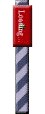 Игорь Борисович Бурдонов   &   Александр Сергеевич Косачев
ИСП РАН       RedVerst
Несохранение соответствия для моделей с блокировками
!y
1
!y
1
0
0
Для моделей с блокировками требуется каноническое преобразование.
!u
A
A ioco A
2
B
B ioco B
0
0
=
?u
?u
2
2
1
0
1
0
!y
!y
0
0
0
0
2
2

AB
(AB ioco AB)
после общей трассы   {?x}   в реализации системы есть   !y
29
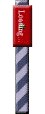 Игорь Борисович Бурдонов   &   Александр Сергеевич Косачев
ИСП РАН       RedVerst
Каноническое преобразование F:AAAA
Спецификация системы корректна = композиция любых конформных реализаций конформна:
S1,S2AA : Corr(S1,S2) =def  { SAA | I1,I2AA
( I1 ioco S1  &  I2 ioco S2 )    I1I2  ioco S  }.
Каноническая спецификация эквивалентна исходной:
SAA     S  ioco  F(S)    &    F(S)  ioco  S.
Косая композиция = композиция канонических спецификаций
S1  S2   =def   F(S1)  F(S2)
Косая композиция спецификаций - самая сильная корректная спецификация системы:
S1S2  Corr(S1,S2)   &  S Corr(S1,S2)   S1S2   ioco  S.
30
1
2
3
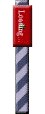 Игорь Борисович Бурдонов   &   Александр Сергеевич Косачев
ИСП РАН       RedVerst
Существование канонического преобразования
Каноническое преобразование эквивалентно объединению конформных реализаций:
U(S)  =def   { IAA | I ioco S }
F(S)  ioco  U(S)     &     U(S)  ioco  F(S)
Нужен алгоритм построения асинхронного автомата канонической спецификации F(S) по заданному асинхронному автомату исходной спецификации S.
конформныереализации
...
...



новое начальное состояние
Такой алгоритм есть, но времени рассказывать его нет.
31
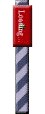 ИСП РАН         RedVerst
Использование косой композиции
Верификация заданной спецификации системы  =	проверка корректности спецификации системы=	косая композиция спецификаций компонентов	должна быть конформна спецификации системы.
Генерация спецификации системы по спецификациям компонентов, если нет заданной спецификации системы.
32
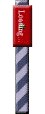 ИСП РАН         RedVerst
Смежные нерешённые проблемы
Канонические спецификации и косая композиция для машины тестирования общего вида: с приоритетамии произвольным набором кнопок.
ПРИ ЗАДАННОЙ СХЕМЕ КОМПОНОВКИ:
Ослабление требований к компонентам:
	по спецификациям компонентов икорректной (в частности, самой сильной) спецификации системы сгенерироватьослабленные спецификации компонентов.
Усиление требований к компонентам(декомпозиция системных требований):
	по спецификации системы и ослабленным(в частности, пустым) спецификациям компонентов сгенерировать полные спецификации компонентов.
33
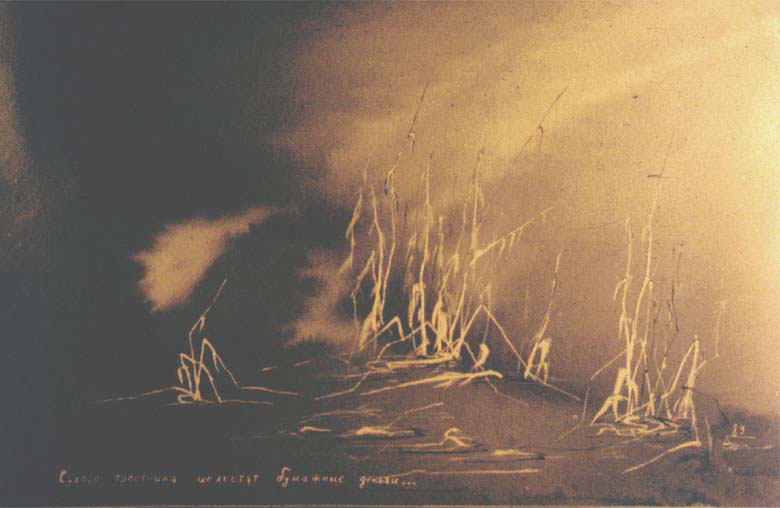 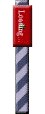 Игорь Борисович Бурдонов   &   Александр Сергеевич Косачев
ИСП РАН       RedVerst
продолжение следует...
34
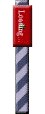 Игорь Борисович Бурдонов   &   Александр Сергеевич Косачев
ИСП РАН       RedVerst
Асинхронное тестирование
как частный случай тестирования композиции
тест
алфавит теста
среда
передачи
переименование
алфавит реализации
реализация
35
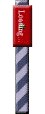 Игорь Борисович Бурдонов   &   Александр Сергеевич Косачев
ИСП РАН       RedVerst
2 проблемы асинхронного тестирования
Реализация I2
Спецификация S
s0
!a
s1
i0
i1
!a
…

?x
?x

DEMON
s2
!b
s3
i2
i3
!c
!b
?z
?z
?z
s4
i4
i5
!c
Для реализаций без блокировок и разрушения асинхронное тестирование при демоническом пополнении ловит больше ошибок, чем при гамма-пополнении. 
Например, ловится ошибочная реакция !c после стимула ?x, а при гамма-пополнении стимул ?x не проверяется. 
Причина: домен гамма-пополнения шире, и допускается разрушение после ?x. 
Если отсутствие блокировок и разрушения в реализации специфицировать явно, то гамма-пополнение сведётся к демоническому пополнению.
36